Информация о ходе исполнения бюджета 
Суоярвского муниципального округа
за 1 квартал 2023 года
Основные параметры исполнения бюджетамуниципального образования «Суоярвский  район» за 1 квартал 2021 года                    (тыс.руб.)                                                                                                                     тыс.рублей
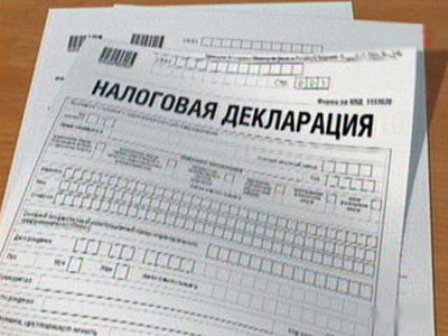 Налоговые и неналоговые  доходы
Налоговые Доходы
Налоговые и неналоговые доходы
образование
Жилищно-коммунальное хозяйство
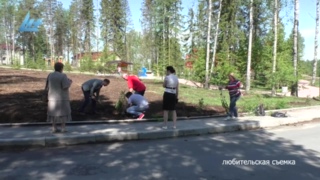 Социальная политика
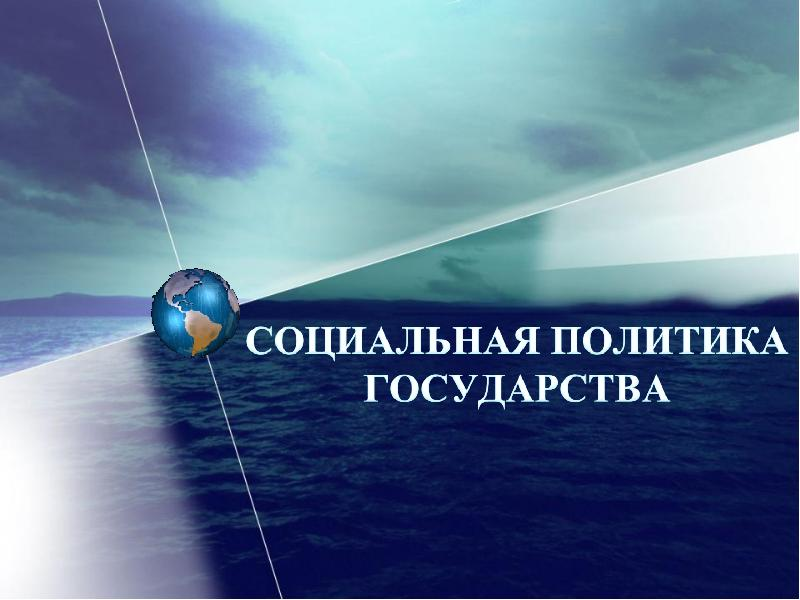 Общегосударственное управление
Результаты реализации муниципальных программ  за 1 кв 2023 года
Слайд 15
Слайд 15
удельный вес расходов по программам  в общем объеме расходов за 1 квартал  2023 года
1место – Развитие образования 67,1 %
2 место - Комплексное развитие жилищно
- коммунальной сферы Суоярвского МО и 
управление недвижимостью -13,8%
3 место- Осуществление полномочий
 местной администрацией– 7,8%
4 место- Развитие культуры Суоярвского
 МО - 5,0%
5 место – Развитие физической культуры
 и спорта в Суоярвском МО - 3,0%
Просроченная кредиторская задолженность
По состоянию на 01.04.2023 года 2774,6 тыс. руб. (погашена) за услуги по теплоснабжению
Источники финансирования дефицита бюджета
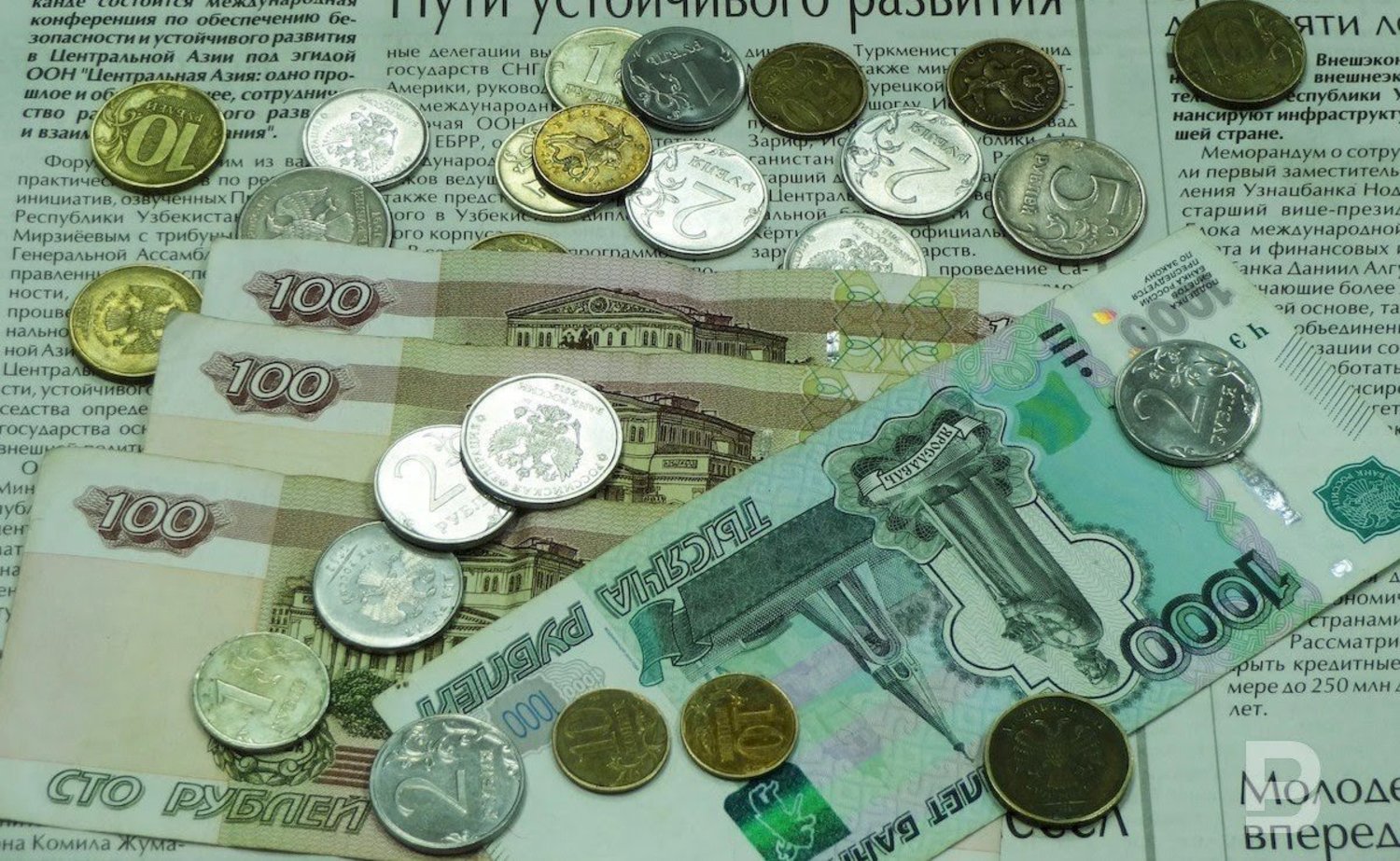 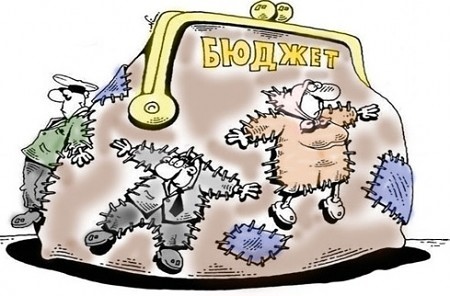 Спасибо за внимание!
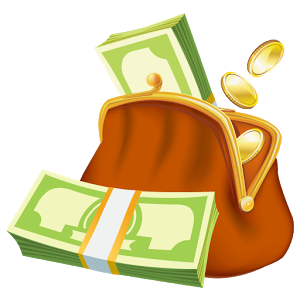